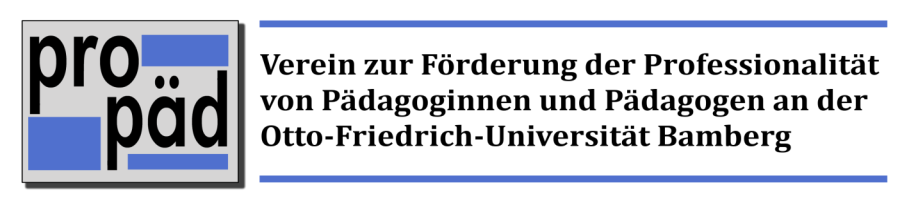 Schreibwerkstatt Hausarbeit (Doppelveranstaltung):
Für alle, die sich kon­krete Un­ter­stüt­zung bei The­men­fin­dung, Fra­ge­stel­lung und Li­te­ra­tur­re­cher­che wün­schen, so­wie lie­ber ge­mein­sam mit An­de­ren als al­lein zu Hause schrei­ben, star­ten wir als Ver­suchs­for­mat eine Dop­pel­ver­an­stal­tung mit Tipps und in­di­vi­du­el­ler Betreuung.
Mi, 25.06., 20.00 – 22.00 Uhr und
Mo, 01.09., 18.00 – 24.00 Uhr, M3N/01.26
mit Mi­chael Schmitt, Dipl.-Päd.
Kosten: --
Anmeldung erforderlich.
Mehr Infos auf www.propäd-ev.de oder auf unserer Facebook-Seite!
Donnerstag, 10.04.2014 
18.00-20.00 Uhr
M12A/00.14